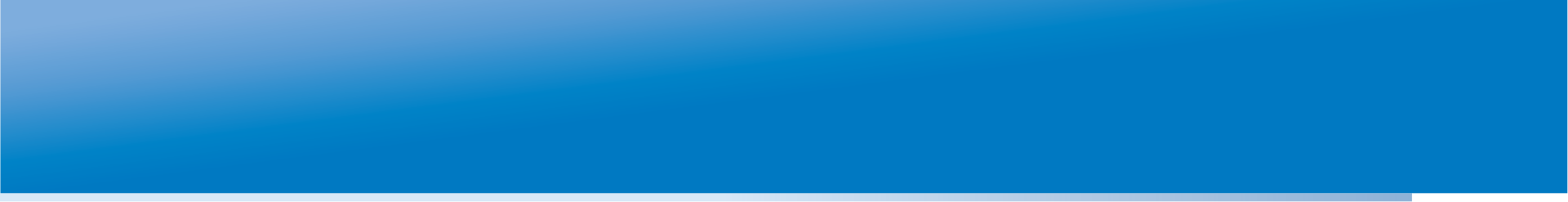 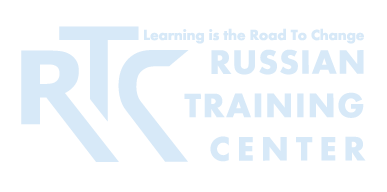 Российский тренинговый центр
Института управления образованием РАО
17 октября 2013 года
Добро пожаловать на вебинар


«Как оценивать индивидуальный прогресс ученика?»
16
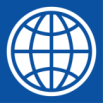 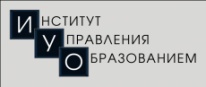 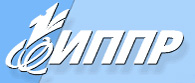 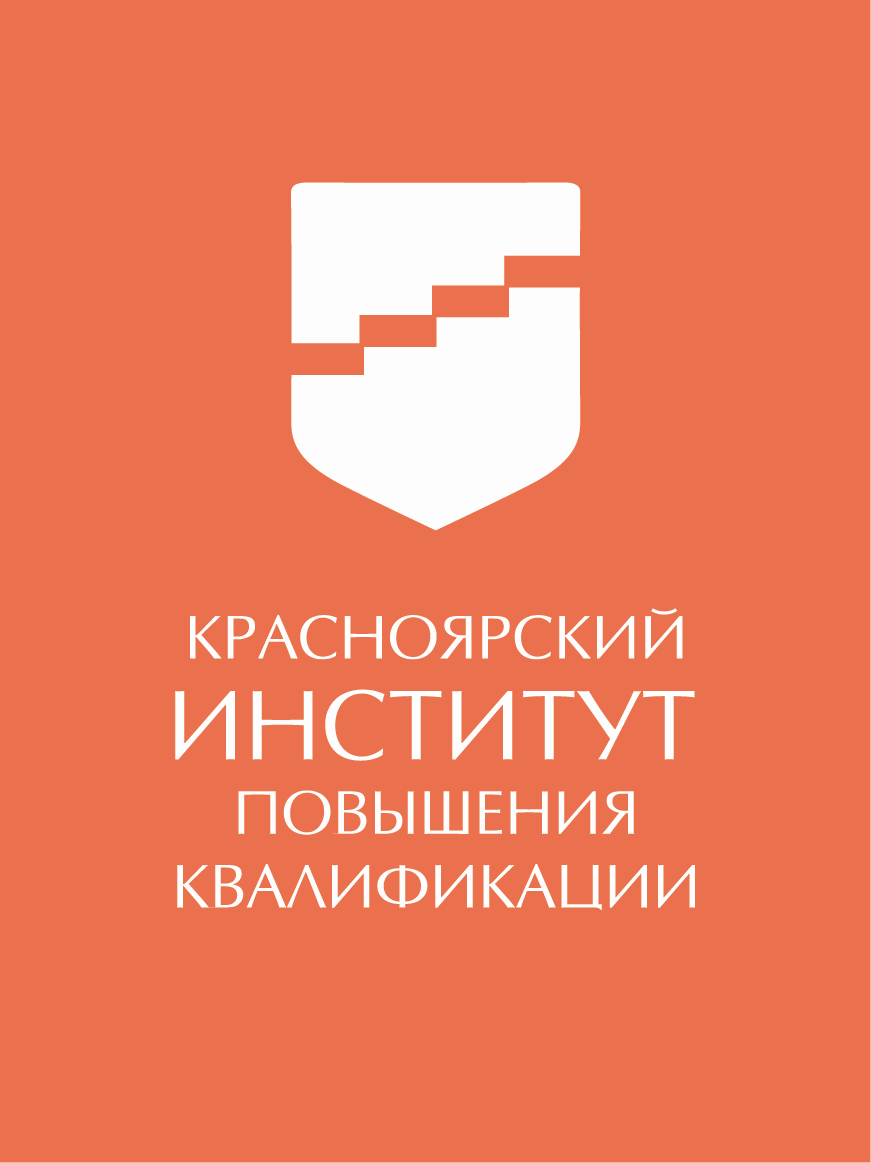 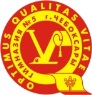 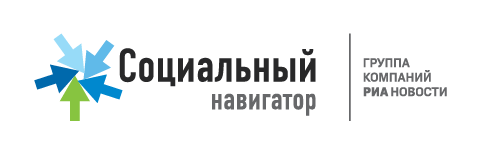 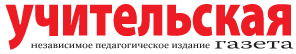 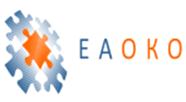 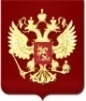 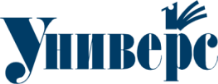 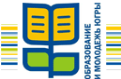 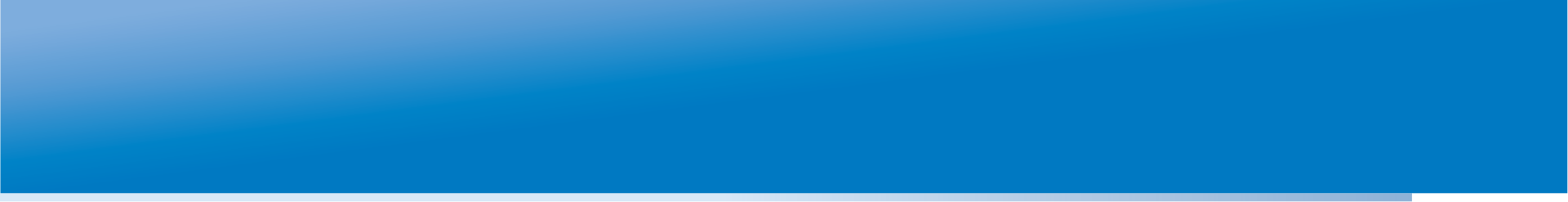 УЧАСТНИКИ ВЕБИНАРА
ДОКЛАДЧИКИ
Болотов Виктор Александрович, научный руководитель РТЦ ИУО РАО, академик РАО, д.п.н.;
Рябинина Любовь Анатольевна, зам. директора КГКСУ «Центр оценки качества образования», руководитель группы по разработке диагностических материалов по русскому языку, г. Красноярск;
Знаменская Оксана Витальевна, доцент Сибирского федерального университета,  руководитель группы по разработке диагностических материалов по математике, к. ф.-м. наук.

ВЕДУЩИЙ
Вальдман Игорь Александрович, директор Российского тренингового центра ИУО РАО, к.п.н
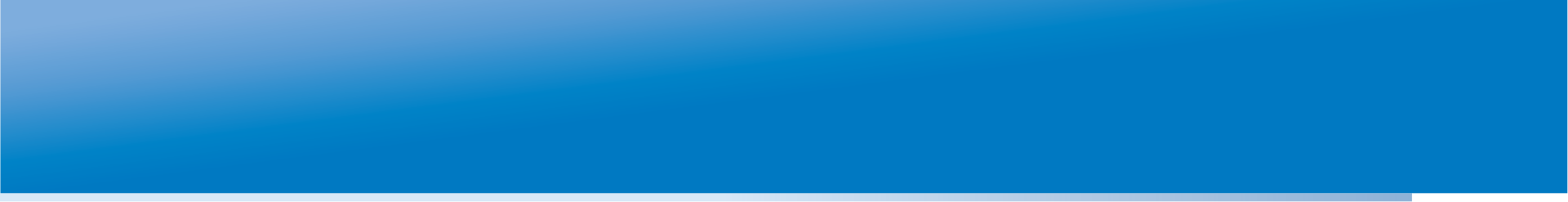 ИНФОРМАЦИОННЫЕ ПАРТНЁРЫ
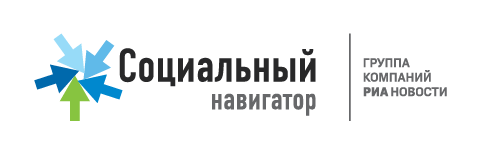 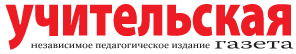 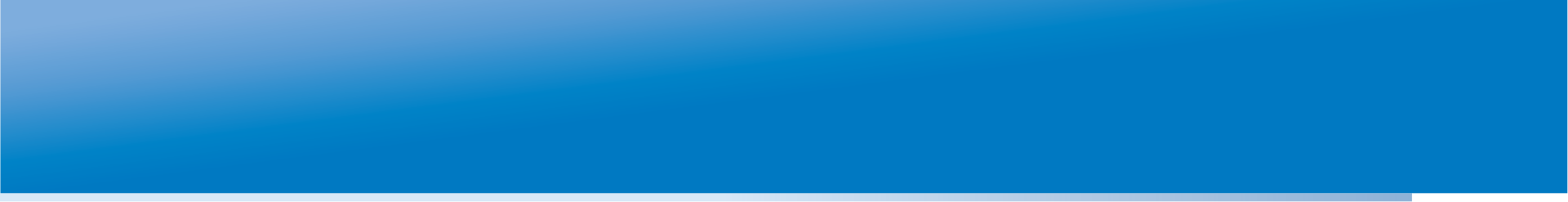 МАТЕРИАЛЫ СЕМИНАРА
Материалы вебинара будут доступны на сайте Российского тренингового центра по адресу

http://www.rtc-edu.ru/trainings/webinar/286
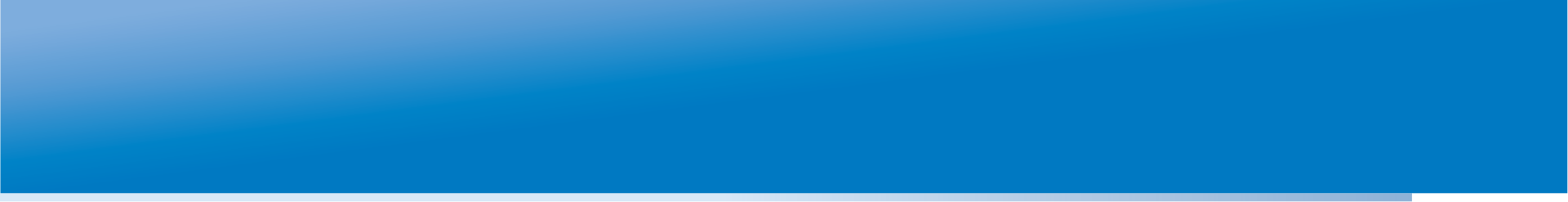 СТАТИСТИКА УЧАСТНИКОВ ВЕБИНАРА
на 24.11.2013 на вебинар зарегистрировались  представители
198  организаций из 41 региона РФ и  5 стран – Республик  Азербайджан, Беларусь, Казахстан, Таджикистан и Приднестровской Молдавской Республики.
Организации
Органы управления образованием  –   24
Центры оценки качества образования  –  19
Институты повышения квалификации/развития образования   –   27
Школы и вузы –  113
Информационные и методические центры  –   11Научные организации и СМИ –  4
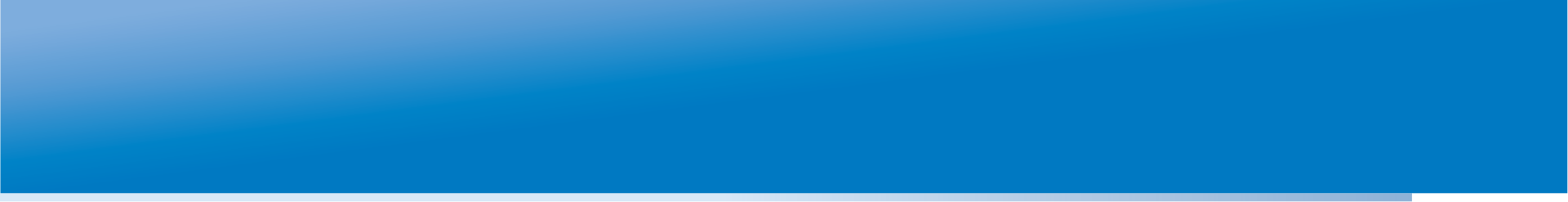 Ближайшие мероприятия РТЦ
28-29 ноября 2013
Семинар «Оценка информационно-коммуникационной компетентности выпускников основной школы: инструментарий, организация и использование результатов»
4 декабря 2013
Вебинар «Интернет-платформа ГлобалЛаб как инструмент организации совместной сетевой проектно-исследовательской деятельности учащихся»
9 декабря 2013
Вебинар «Использование  контекстных данных в системе управления качеством образования»
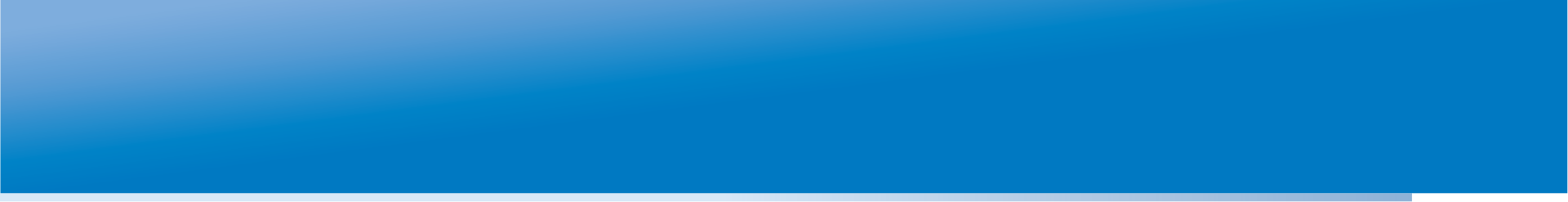 СПАСИБО ЗА ВНИМАНИЕ!
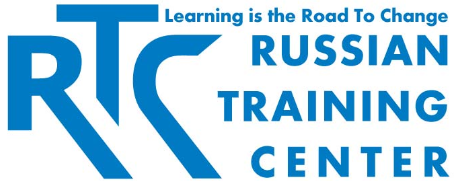 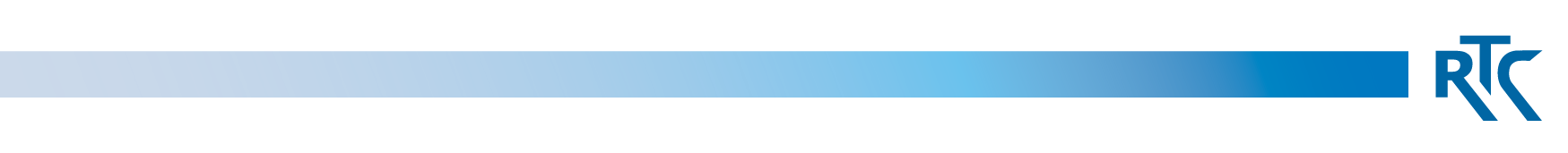 rtc.imerae@gmail.com
WWW.RTC-EDU.RU